Weather vs. Climate
Meteorologist Aaron Treadway
National Weather Service Austin/San Antonio
What is Weather?
How the atmosphere is behaving!

Short-term (minutes to weeks) changes in the atmosphere.

How the sun, storms, clouds, humidity impact you TODAY
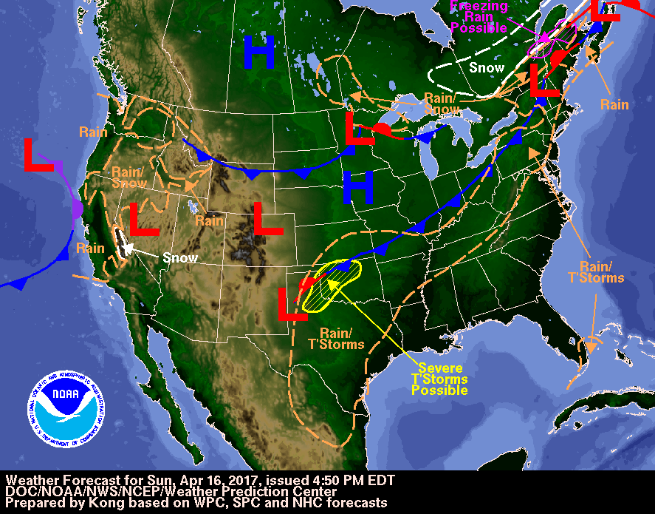 What is Climate?
The long-term pattern of weather for one area (30+ years).

Climate Variability:
El Niño/La Niña
Volcanic Eruptions

Tells us the “normal” weather

How is the overall global weather changing?
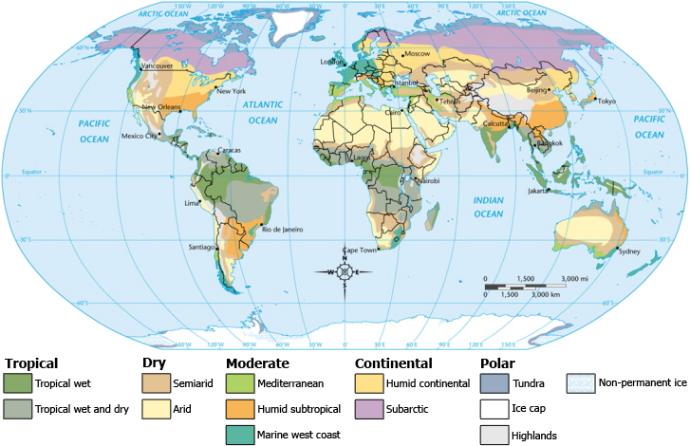 El Niño
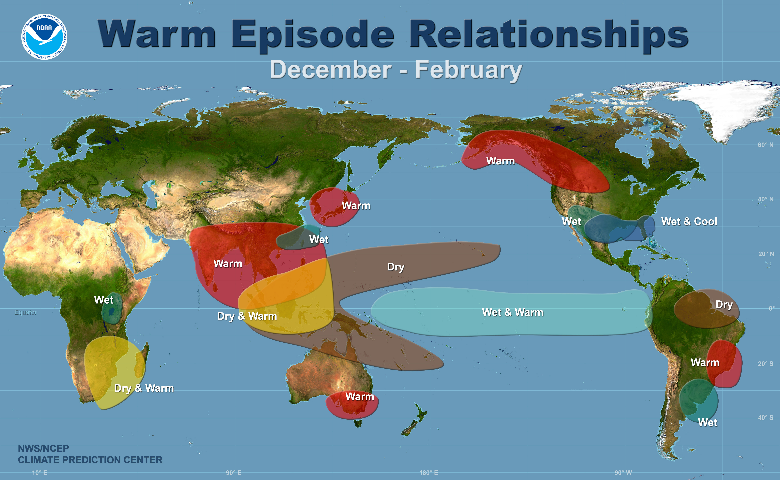 Current climate models are suggesting an El Niño forming this summer and fall.
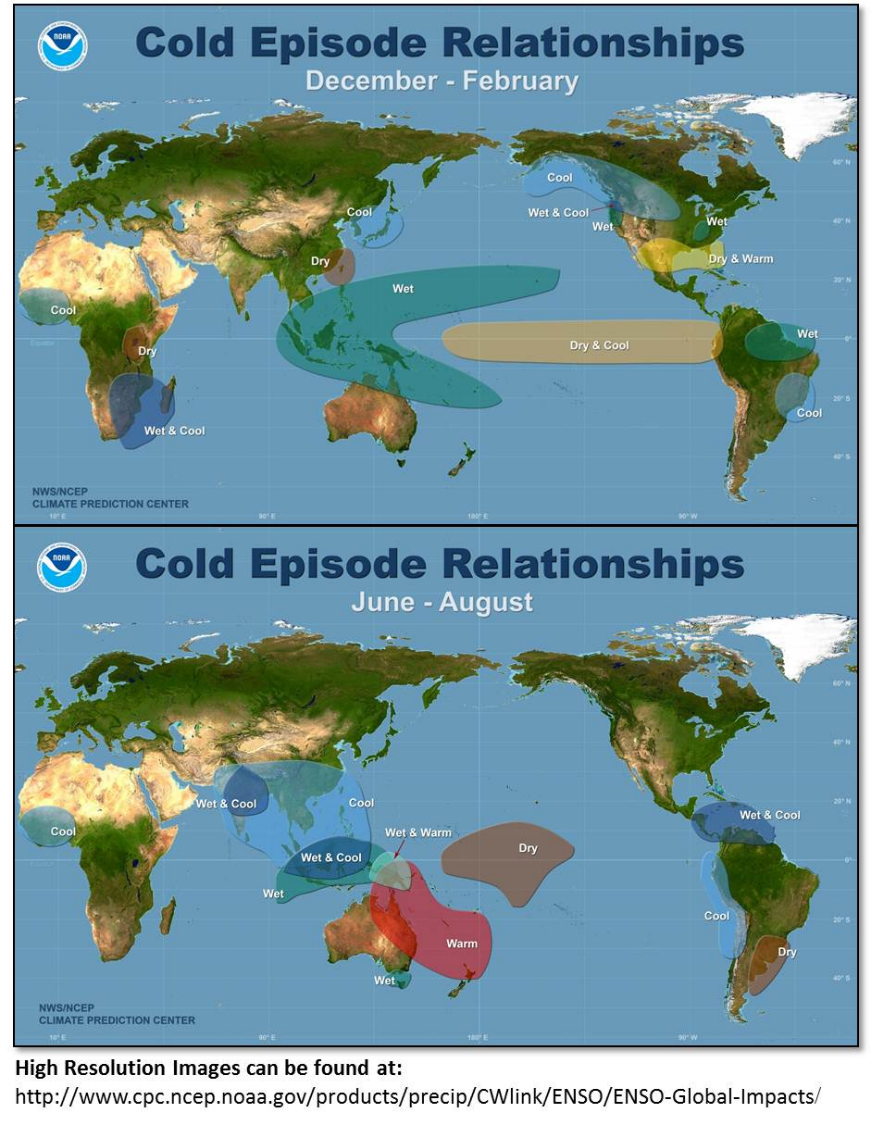 La Niña
Volcanoes and Climate
Dust, Ash and ash can block out sunlight and cause cooling.

Sulfuric Acid in the atmosphere reflects incoming solar radiation causing cooling.

Volcanoes release Greenhouse gasses.